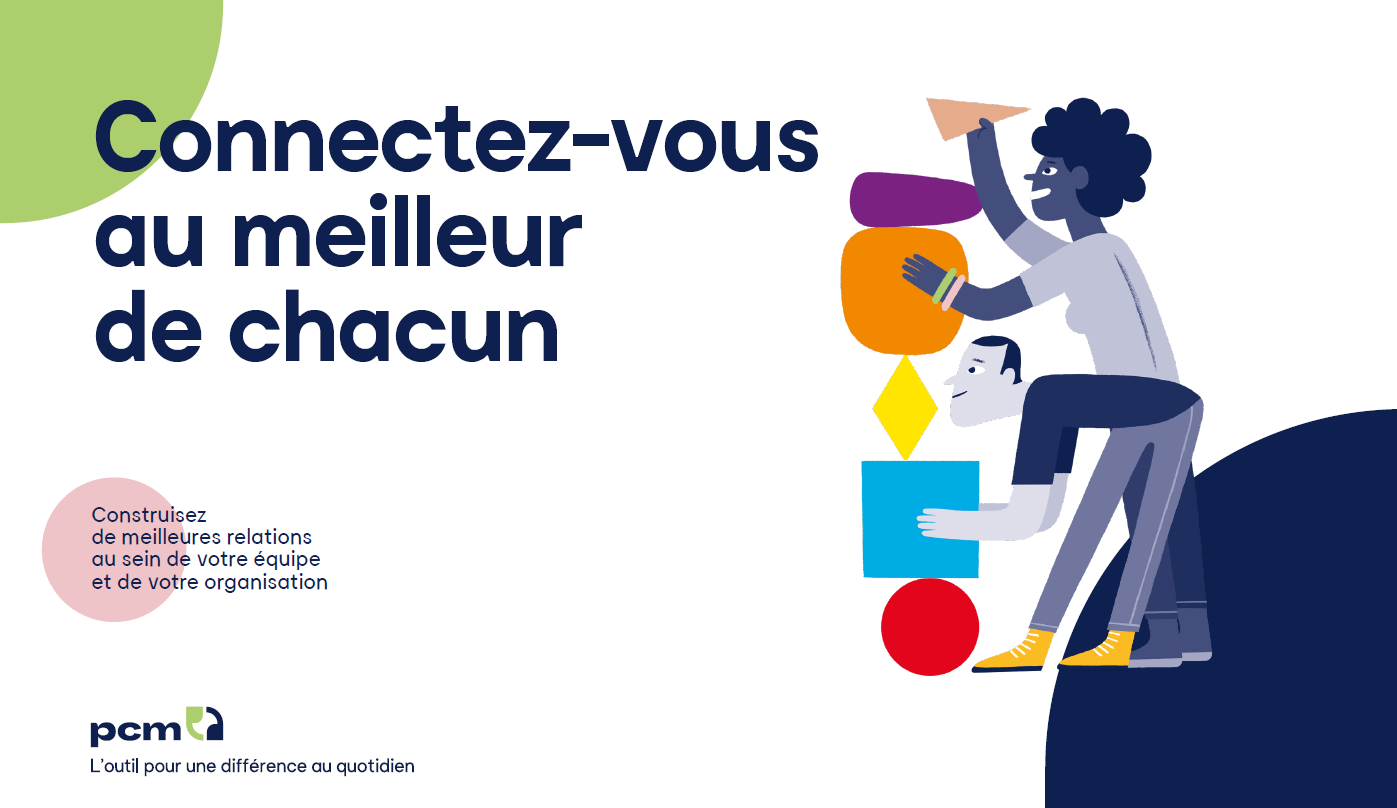 Proposé par
Renforcer sa communication interpersonnelle 
avec la Process Com®
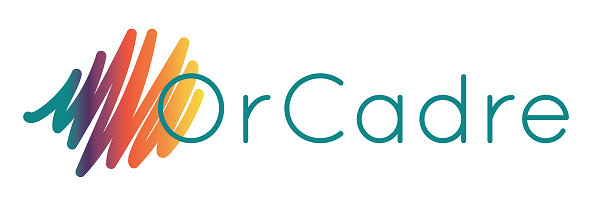 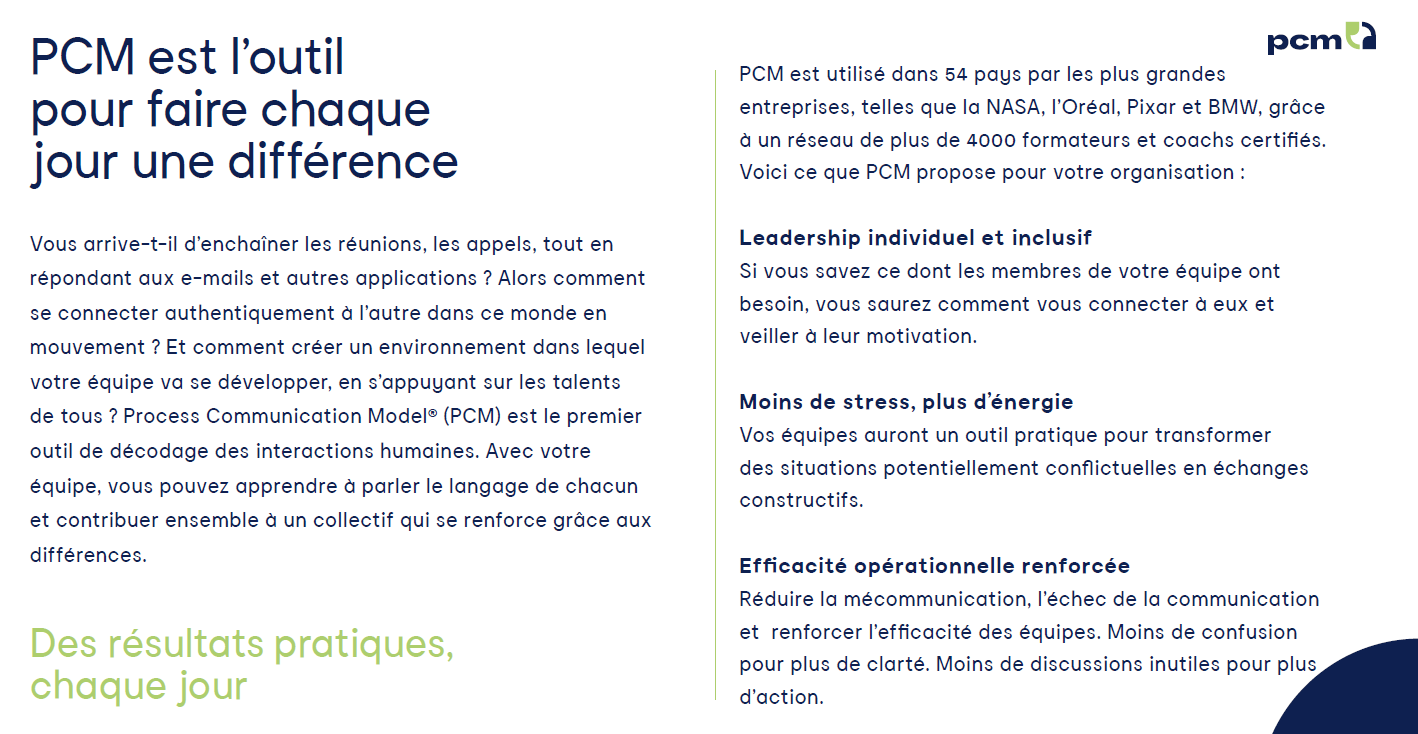 En savoir plus en vidéo
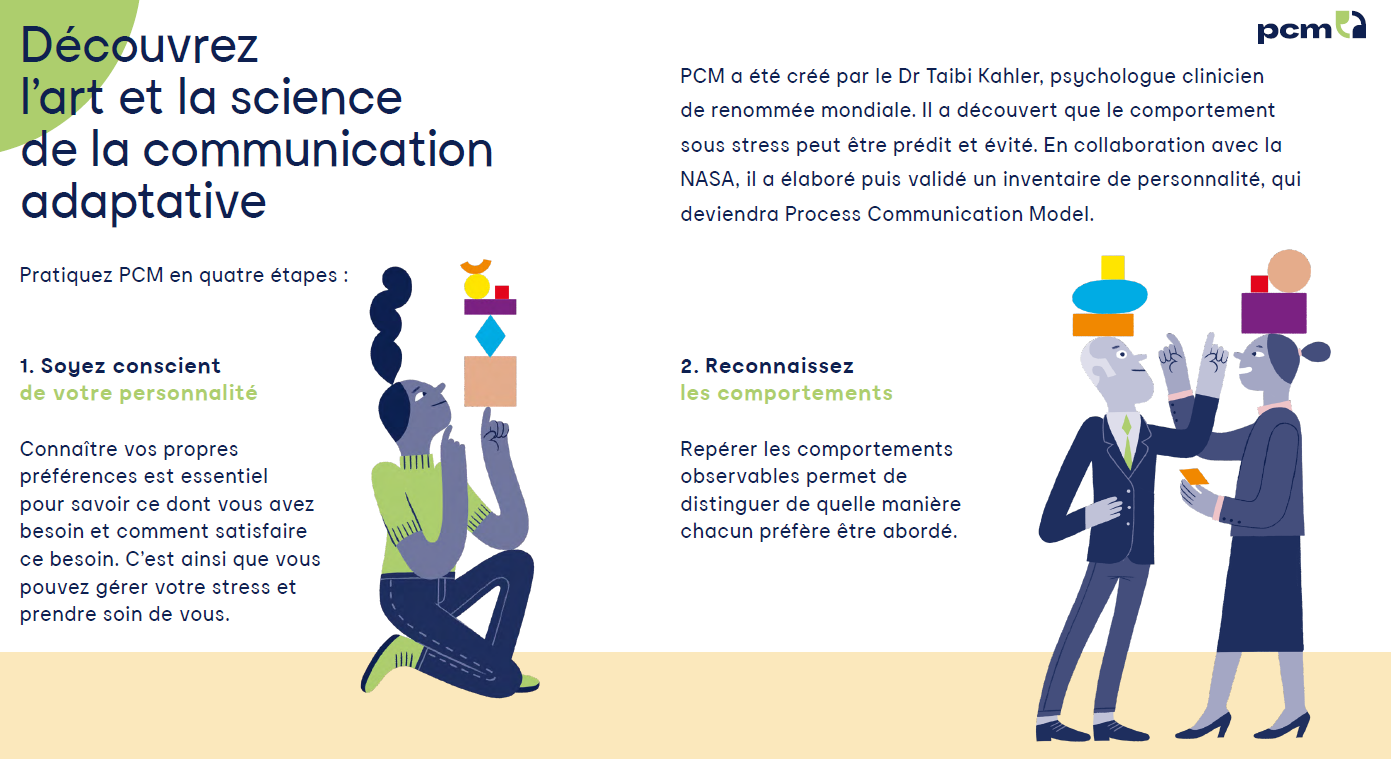 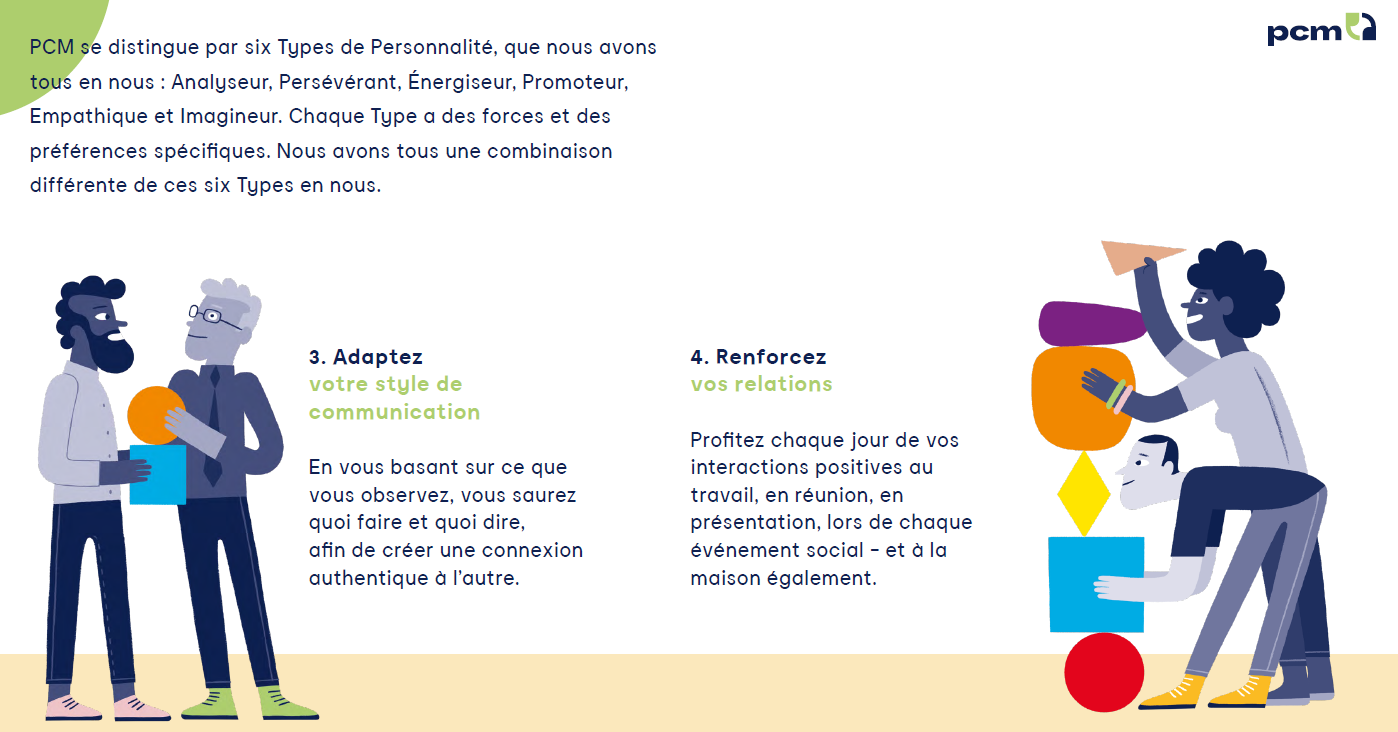 Process Communication  Niveau 1
« Nos petits + » 
OrCadre invite ses stagiaires 
à ses Afterworks Process Com
Formations Inter entreprise 
Programme, calendrier et tarifs
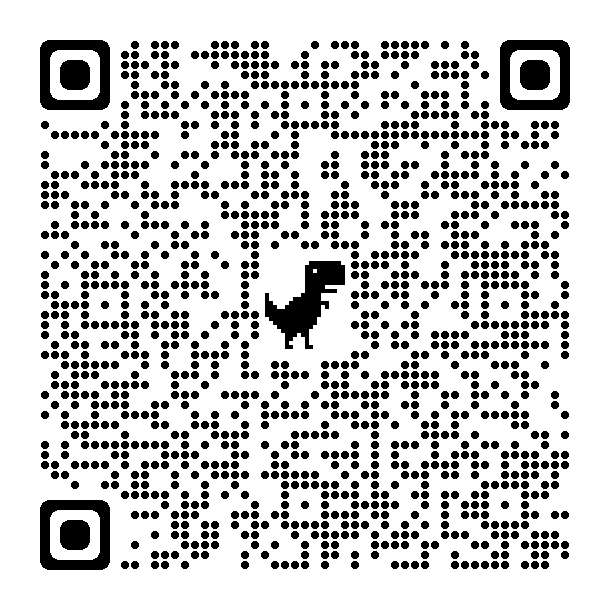 Prendre de la hauteur et envisager d’autres possibilités
En savoir plus
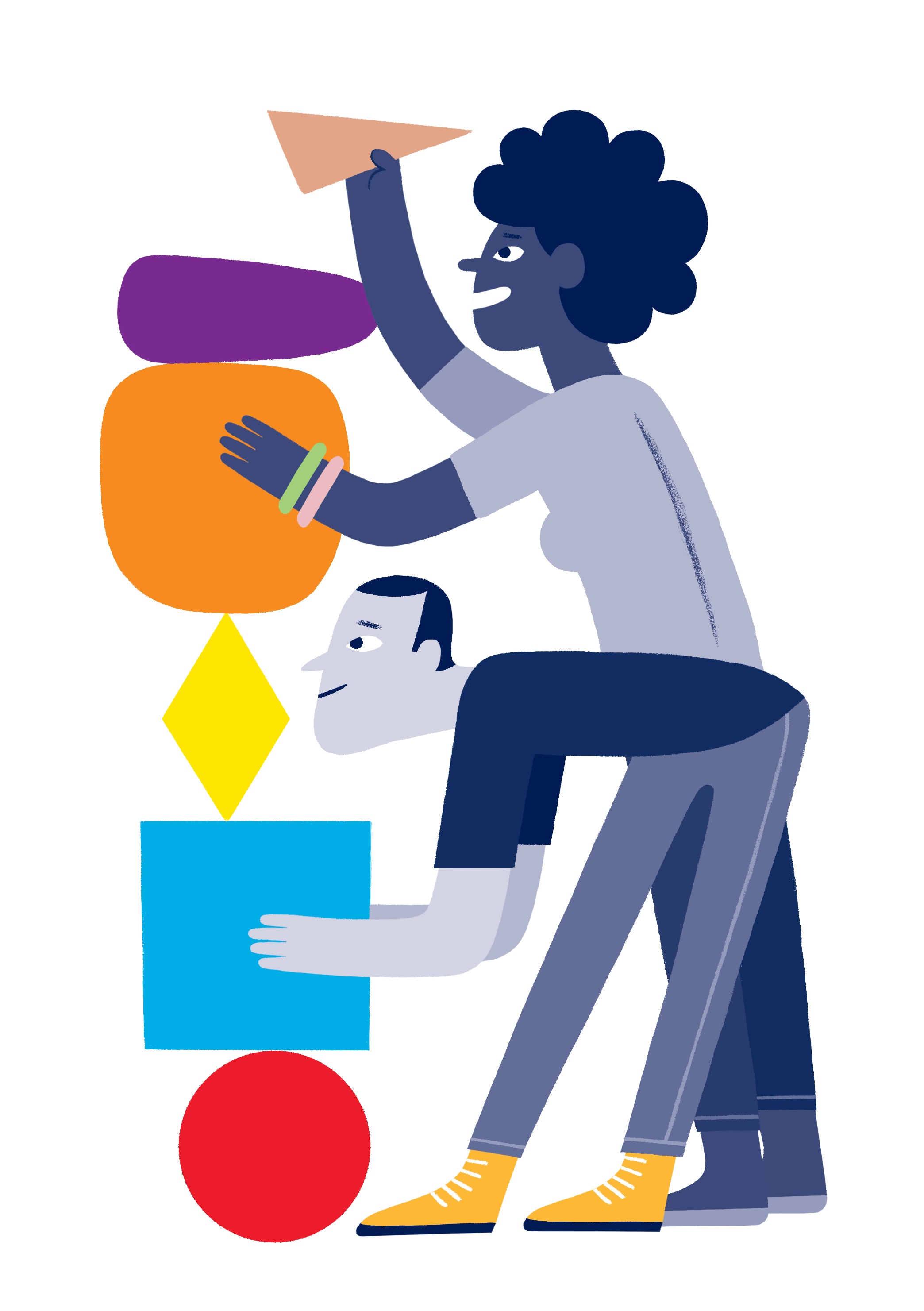 Echanger, mettre en perspective ton utilisation du modèle
Prendre un temps pour soi en toute convivialité
Process Communication  Niveau 2
Passer un moment sympa entre pairs
Formations Inter entreprise 
Programme, calendrier et tarifs
Réactiver tes connaissances et encore progresser
Challenger  ta pratique
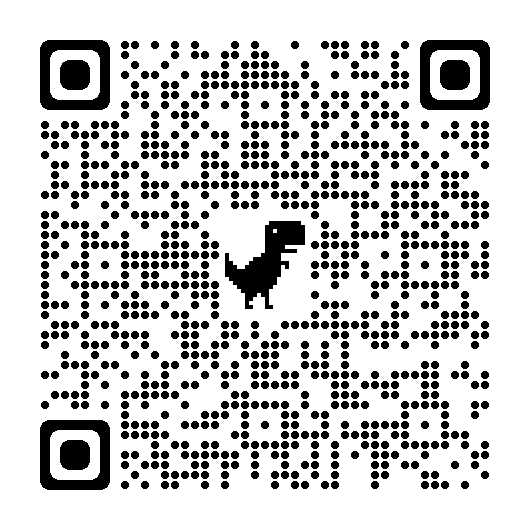 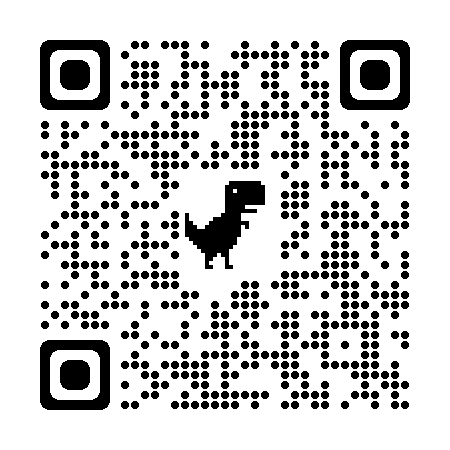 En savoir plus
GRATUIT 

Cliquer ici 
pour s’inscrire
Ou contacter :
 anne.desaintlouvent@orcadre.fr
 Isabelle.moreau@orcadre.fr
Également possibles en intra entreprise : nous contacter
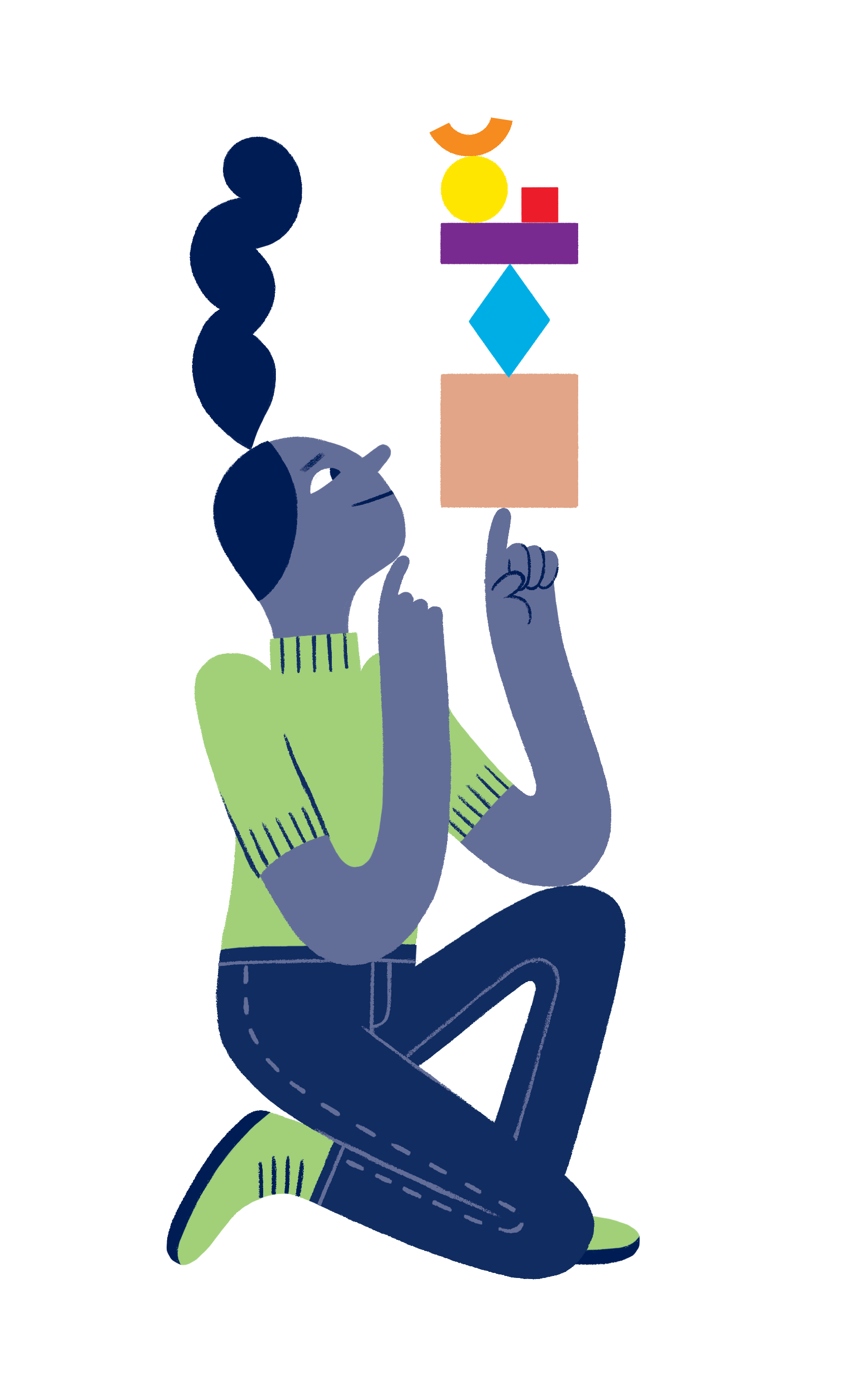 Vos partenaires OrCadre
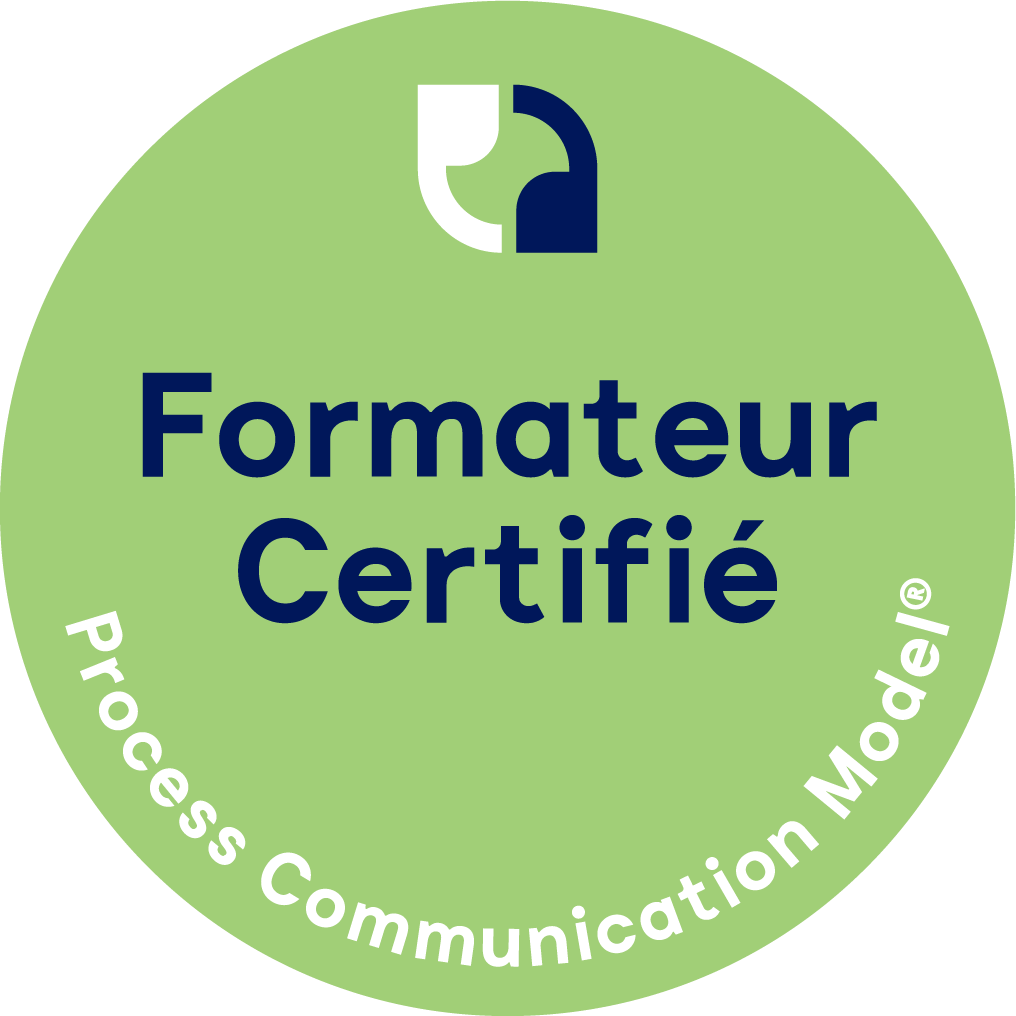 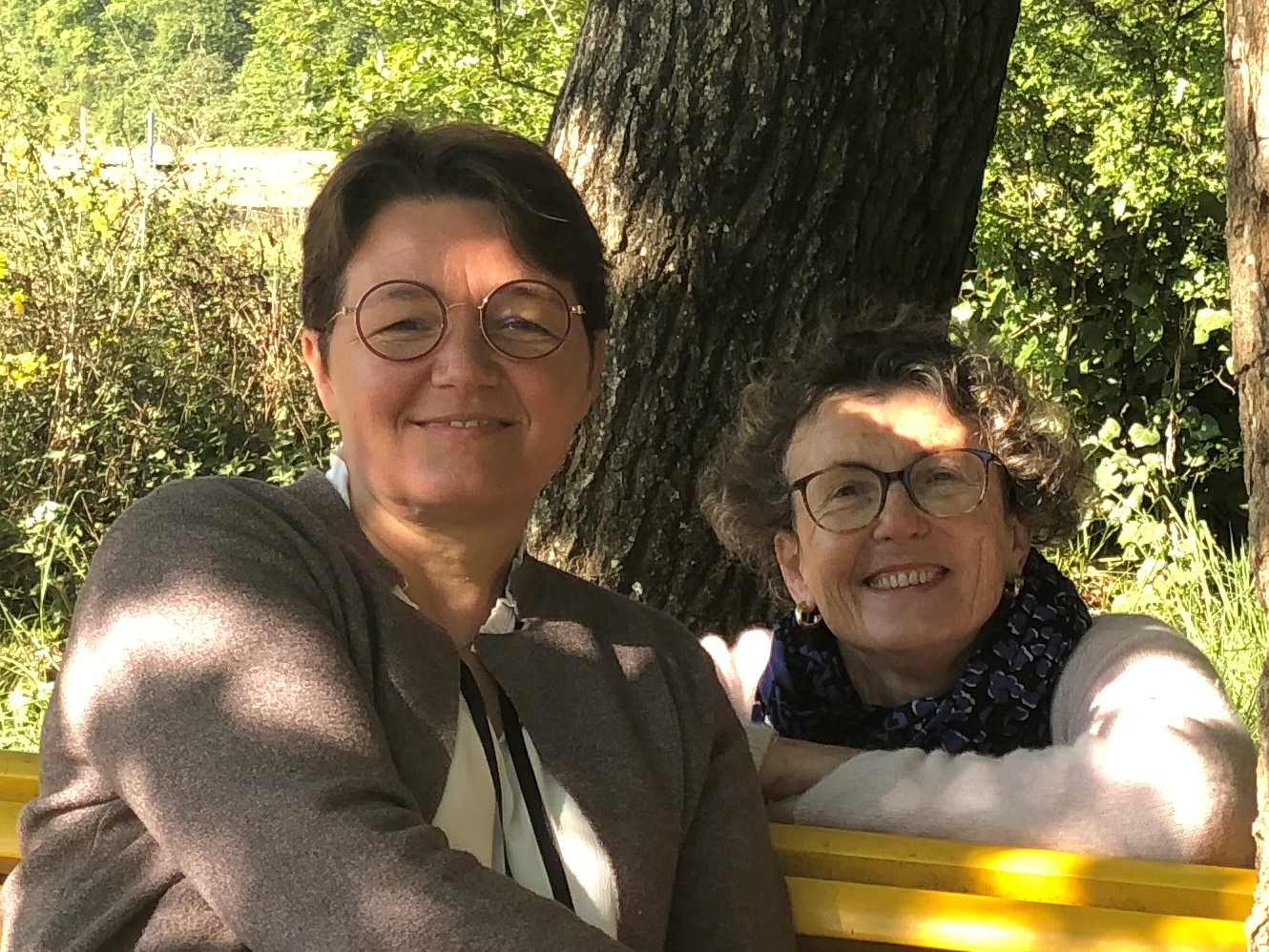 Anne de Saint-Louvent
06 24 17 82 74
Anne.desaintlouvent@orcadre.fr
Isabelle Moreau
0685474162
Isabelle.moreau@orcadre.fr